Nov  2018
Universidade Estadual Paulista "Júlio de Mesquita Filho" (UNESP) - Faculdade de Ciências (FC) - Departamento de Computação - Bacharelado em Ciência da Computação
Plataforma Para Análise de Gastos Financeiros Utilizando Data Visualization
Aluna:		Karoline Keiko Ikenami	RA 131021151
Orientador: 	Profa. Dra. Simone das G. Domingues Prado
Introdução
Grande volume de dados gerados diariamente.
Realizar análises práticas sobre os dados gerados.
Plataformas trabalhosas para o controle  de gastos.
Representação indevida que gera ambiguidade ou confusão.
Ser capaz de visualizar dados e estabelecer uma narrativa com eles é a chave para transformá-los em informações que podem ser utilizadas para melhorar a tomada de decisões(KNAFLIC, 2015, p. 2).
Data Visualization
Técnica utilizada para comunicar sua mensagem através do uso de representações visuais como eixos, linhas ou barras, fundamentados nos dados
(PARK, [20-?], l. 36).
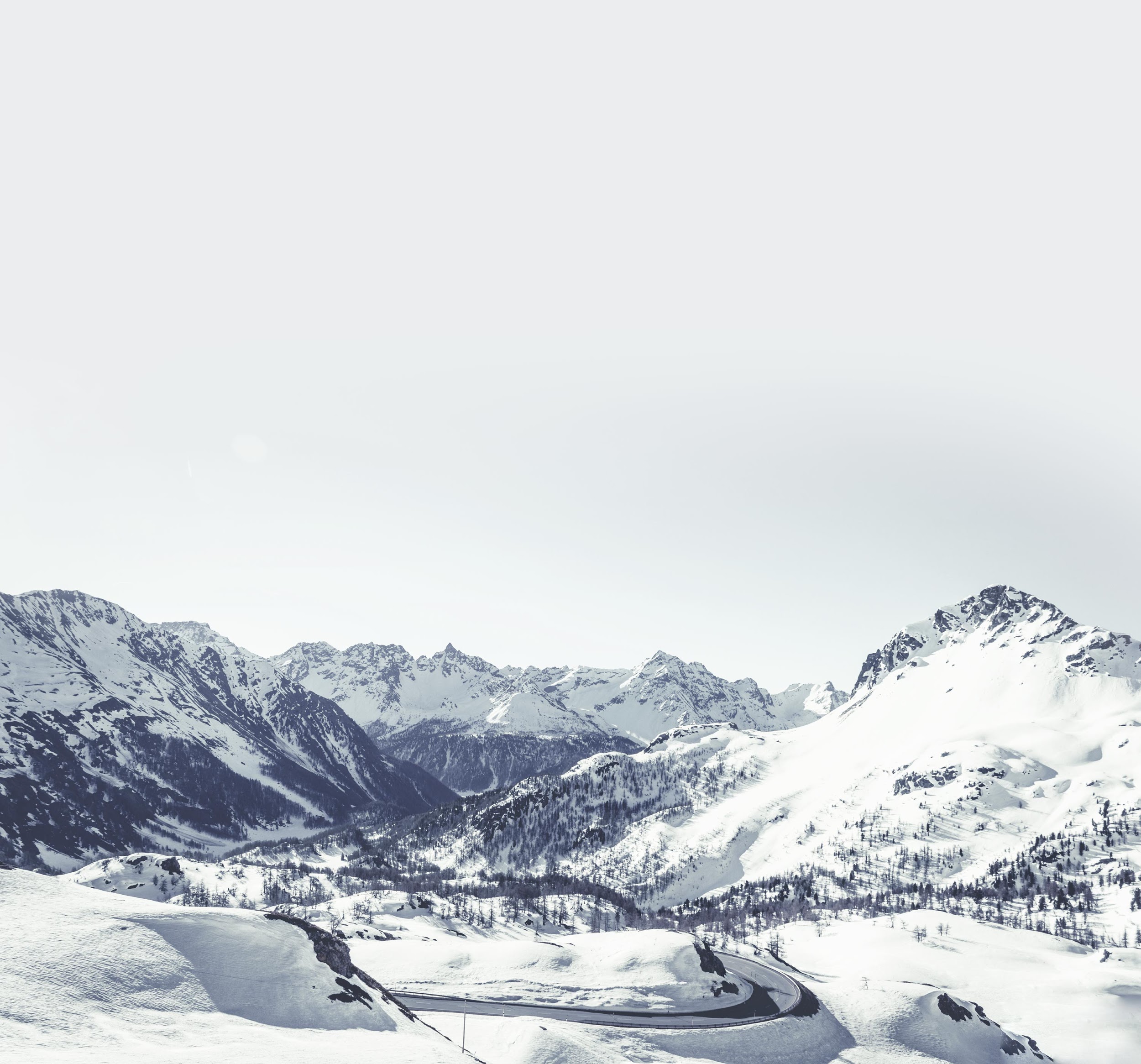 Data Visualization
Permite a visualização de grandes volumes de informações que de outra forma seriam impossíveis de analisar por meio de uma simples tabela
(PARK, [20-?], l. 36).
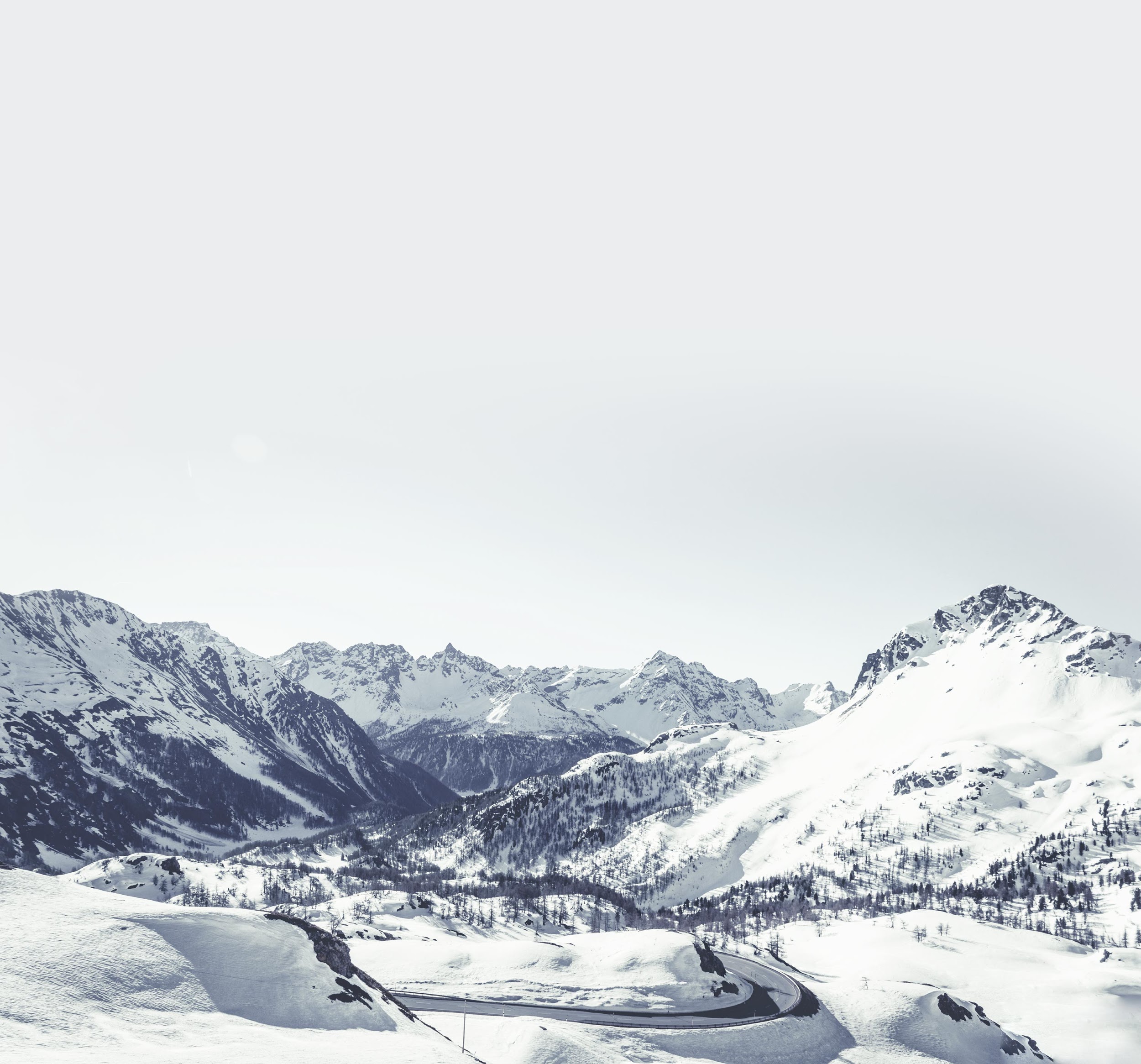 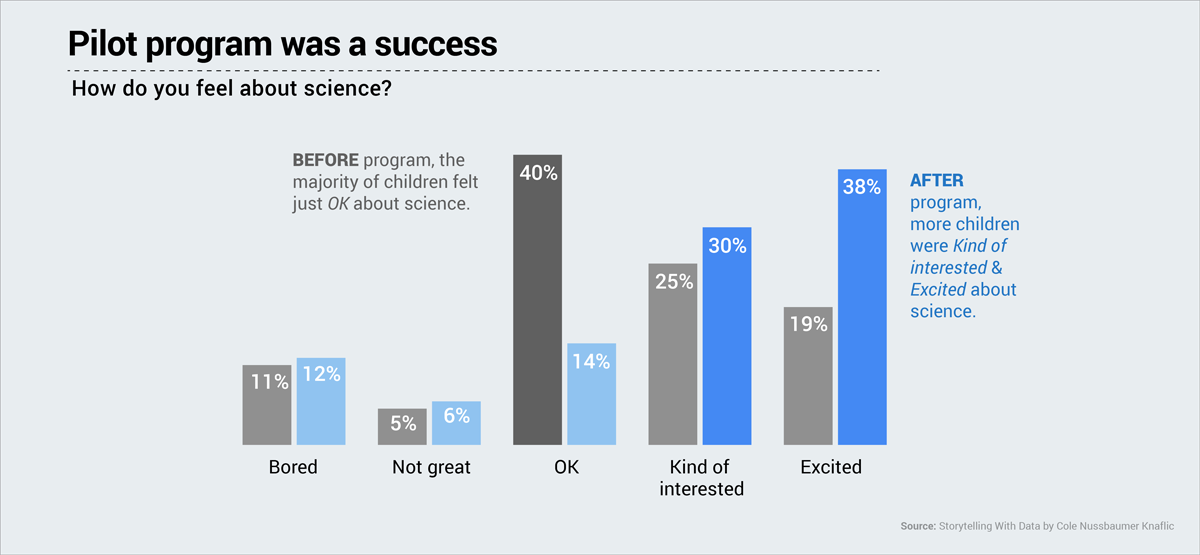 Objetivo
Desenvolver uma aplicação web para auxiliar pessoas a entenderem melhor seus gastos, utilizando os princípios de Data Visualization para a representação visual dos dados.
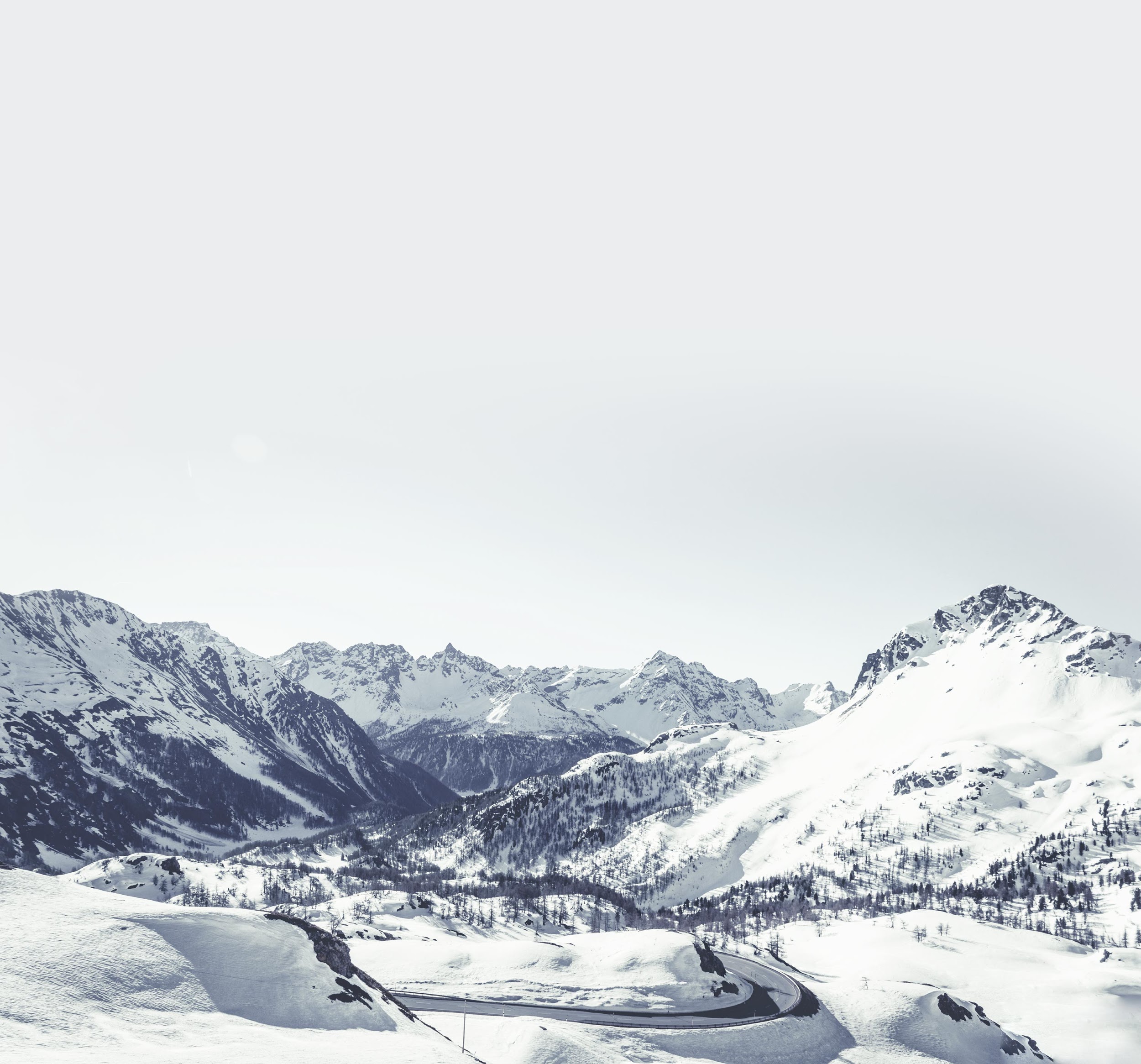 Objetivos Específicos
Estudar e compreender Data Visualization.
Identificar as informações relevantes sobre os gastos.
Definir mensagens a serem transmitidas através dos gráficos.
Estruturar, implementar, testar  a plataforma web e conferir a integridade dos dados.
MATERIAIS E MÉTODOS
Tecnologias
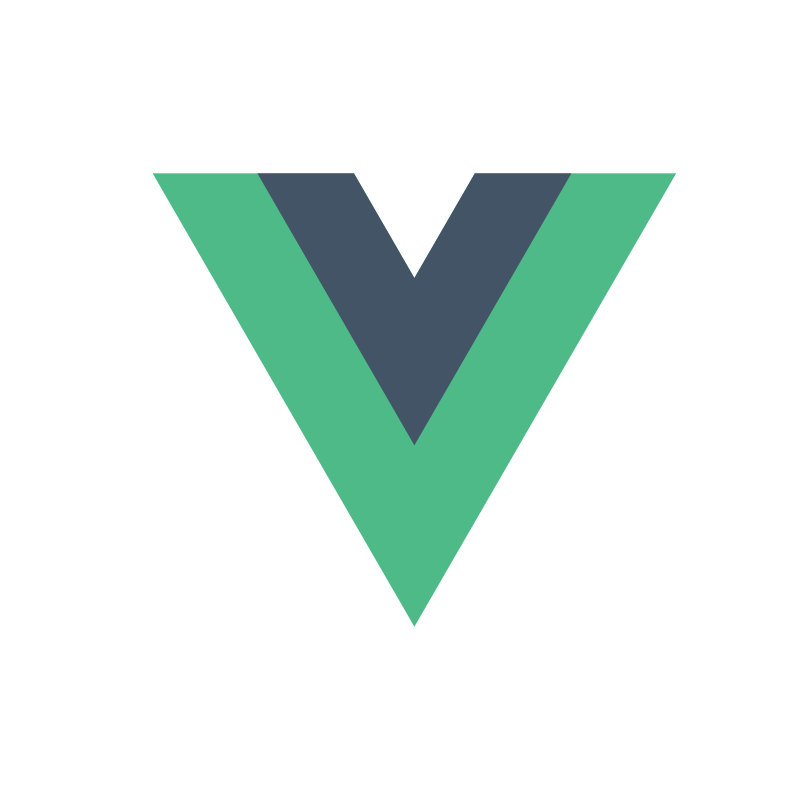 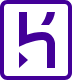 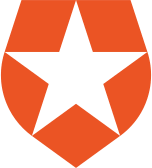 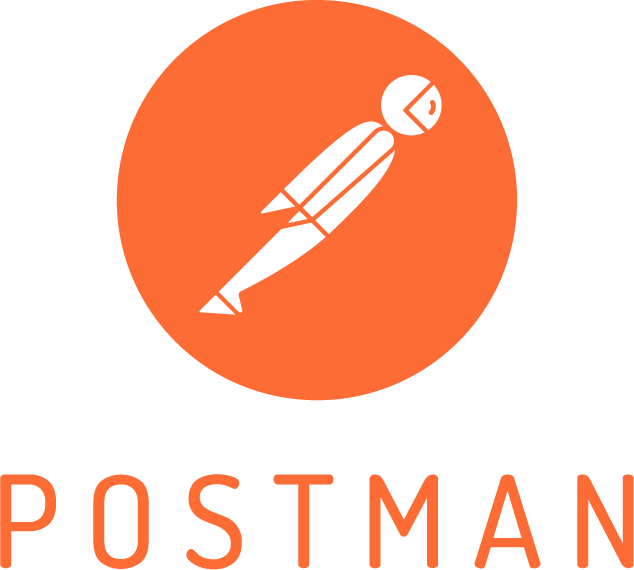 As principais tecnologias utilizadas no desenvolvimento da aplicação web.
_ Vue.js
_ Vuex
_ Bootstrap
_ FusionCharts
_ Heroku
_ Papa Parse
_ Node.js
_ Express.js
_ Monk
_ Postman
_ MongoDB
_ mLab
_ Auth0
Público-alvo
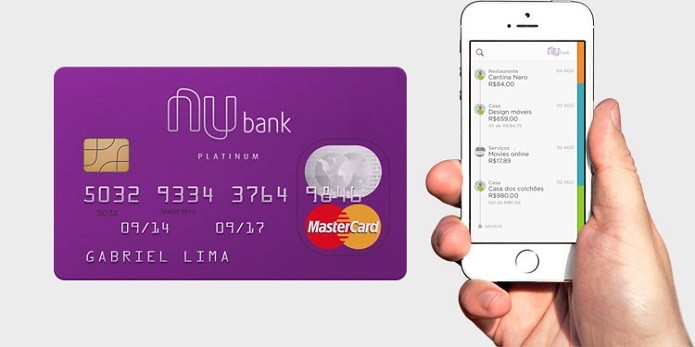 Usuários do cartão de crédito do Nubank.
Sobre o Nubank:
>  Mais de 3 milhões de clientes
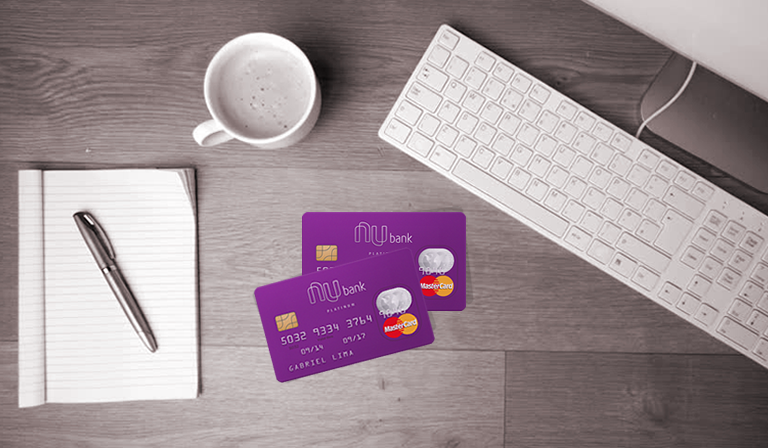 >  Mais de 13 milhões de pessoas já pediram um cartão
>  Aproximadamente 70% dos usuários tem menos de 36 anos
>  Experiência totalmente digital
>   Versão para iPhone e Android
Etapas do Projeto
01. Pesquisa
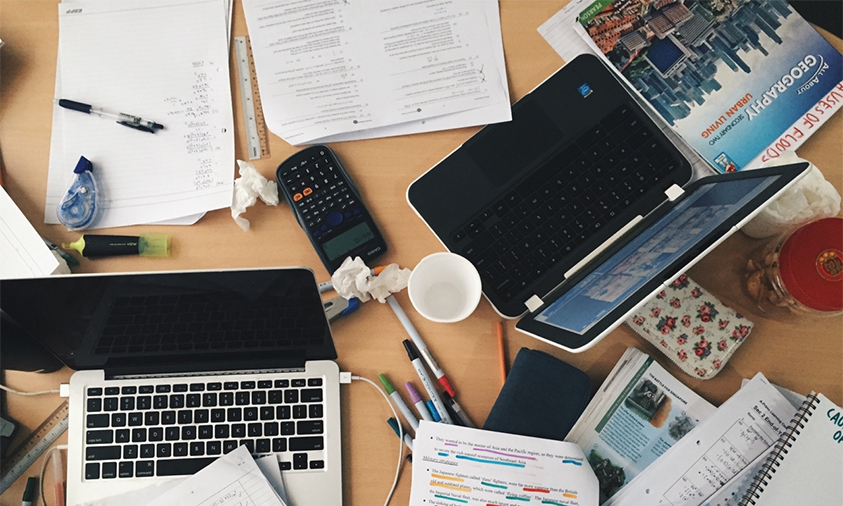 _ Estudo, compreensão e levantamento bibliográfico
sobre Data Visualization
_ Realização de cursos online.
_ Pesquisa e leitura de livros, artigos científicos e teses.
_ Pesquisa sobre as tecnologias a serem utilizadas no desenvolvimento da aplicação web.
Etapas do Projeto
02. Planejamento
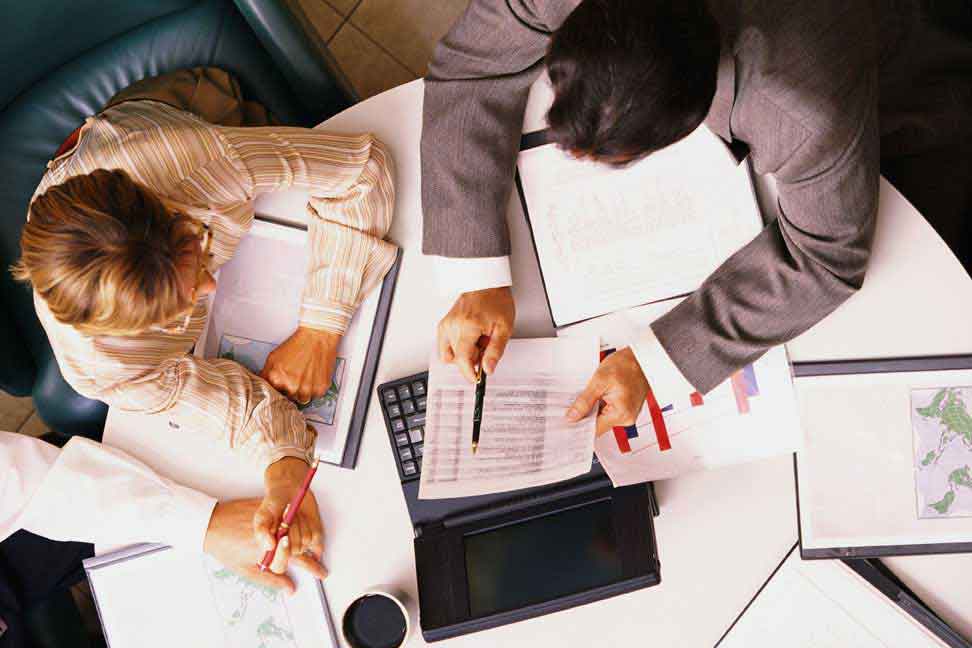 _ Escolha final das ferramentas para o desenvolvimento.
_ Definição da arquitetura do sistema.
_ Estruturação do Banco de Dados.
_ Definição das telas da plataforma.
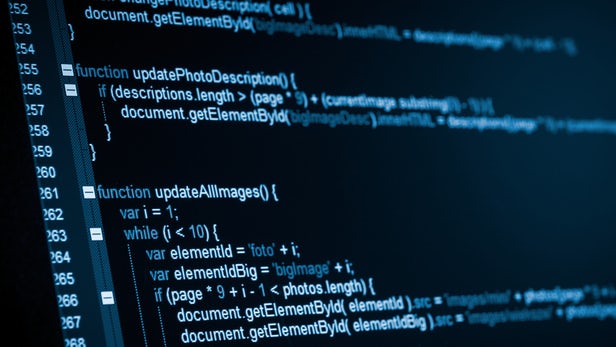 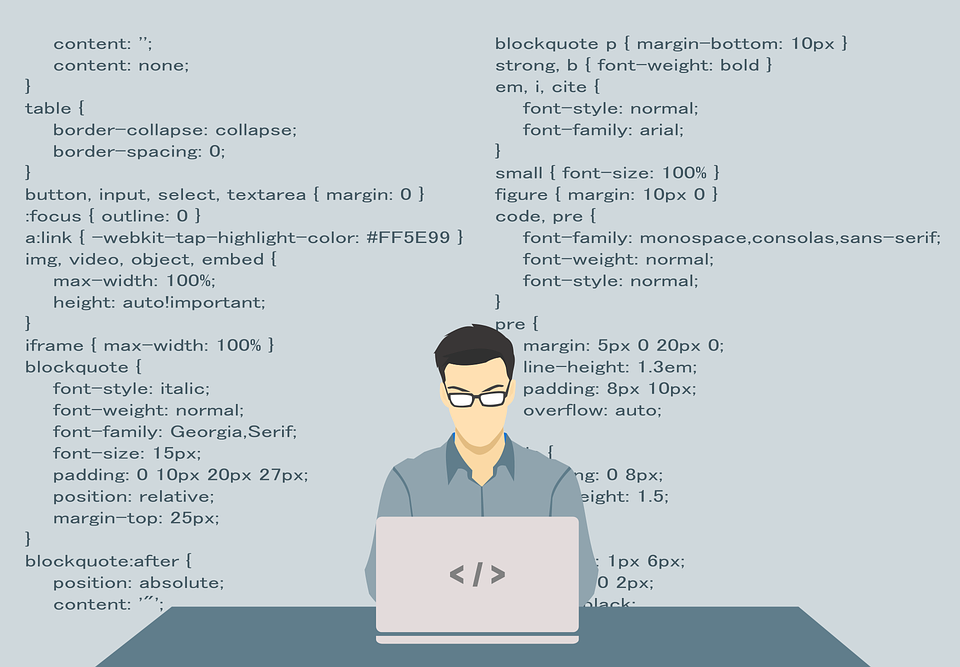 Etapas do Projeto
03. Desenvolvimento
_ Preparação dos ambientes e plataformas utilizadas.
_ Implementação do Front-End.
_ Implementação da API.
_ Implementação do Banco de Dados.
_ Realização de Testes.
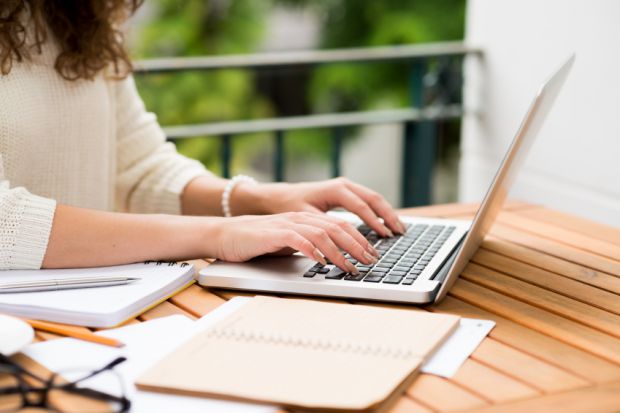 Etapas do Projeto
04. Documentação
_ Estruturar a Monografia.
_ Dividir a Monografia em etapas.
_ Coleta de informações para cada etapa.
_ Desenvolver a Monografia.
DESENVOLVIMENTO
Aplicação Web
API REST
03
01
Recebe requisições do Front-End e executa as tarefas solicitadas.
Front-End
Banco de Dados
02
Interface gráfica com a qual o usuário poderá interagir diretamente.
Guarda os dados utilizados pela aplicação referente aos custos dos clientes.
Definição dos Dados
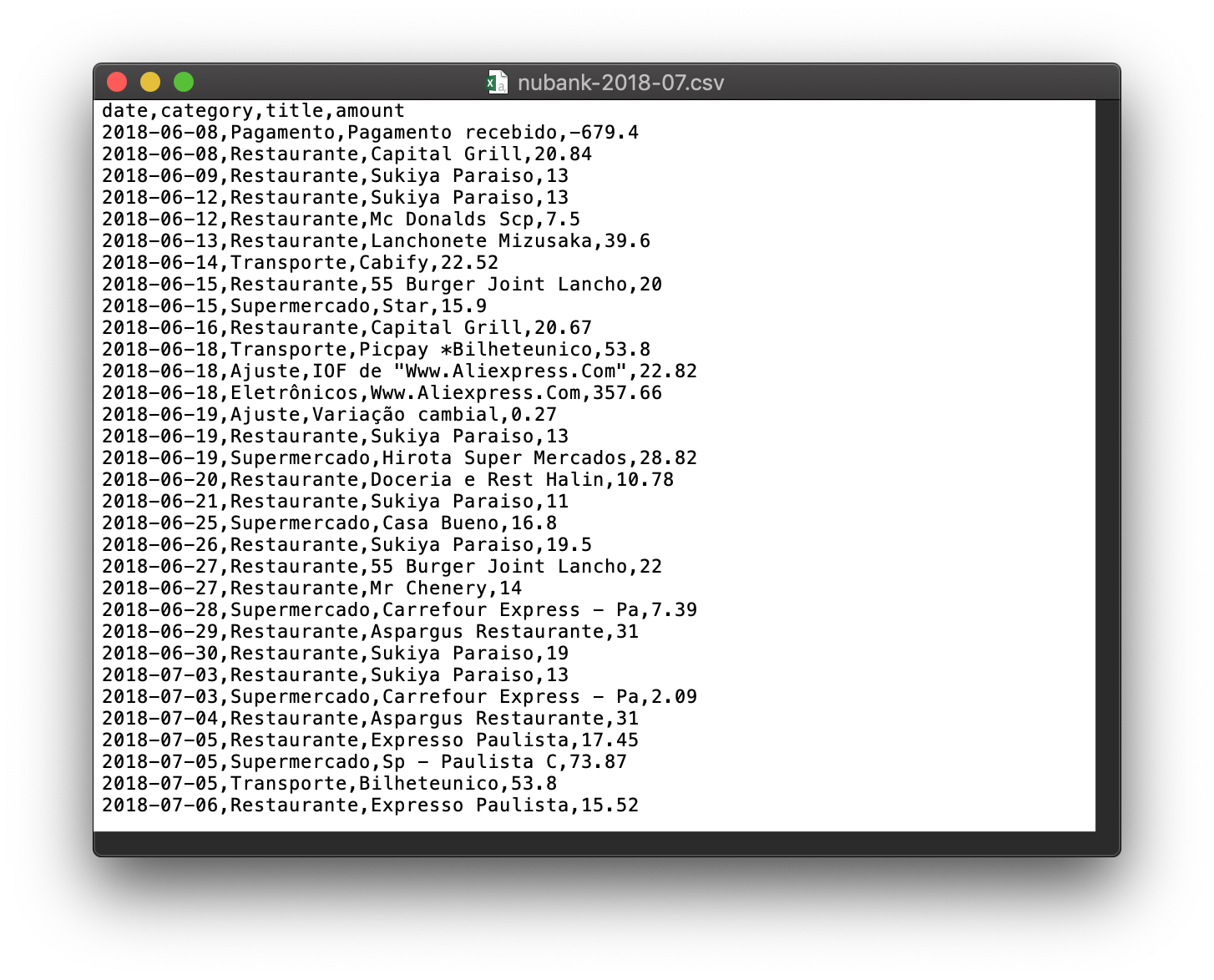 Dados da Fatura
_ Data (ex: 2018-06-27)
_ Categoria
_ Título
_ Valor
Arquivo CSV da fatura mensal do Nubank
Dados Salvos
_ Data (ex: 2018-06-27)
_ Dia da semana
_ Mês
_ Ano
_ Categoria
_ Título
_ Valor
_ ID do usuário
Definição dos Dados
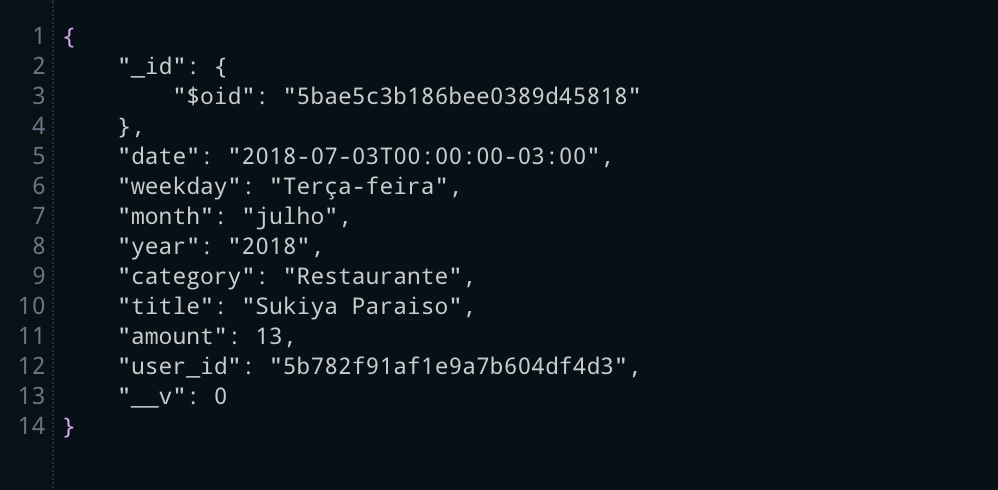 Dados de um gasto salvo no mLab
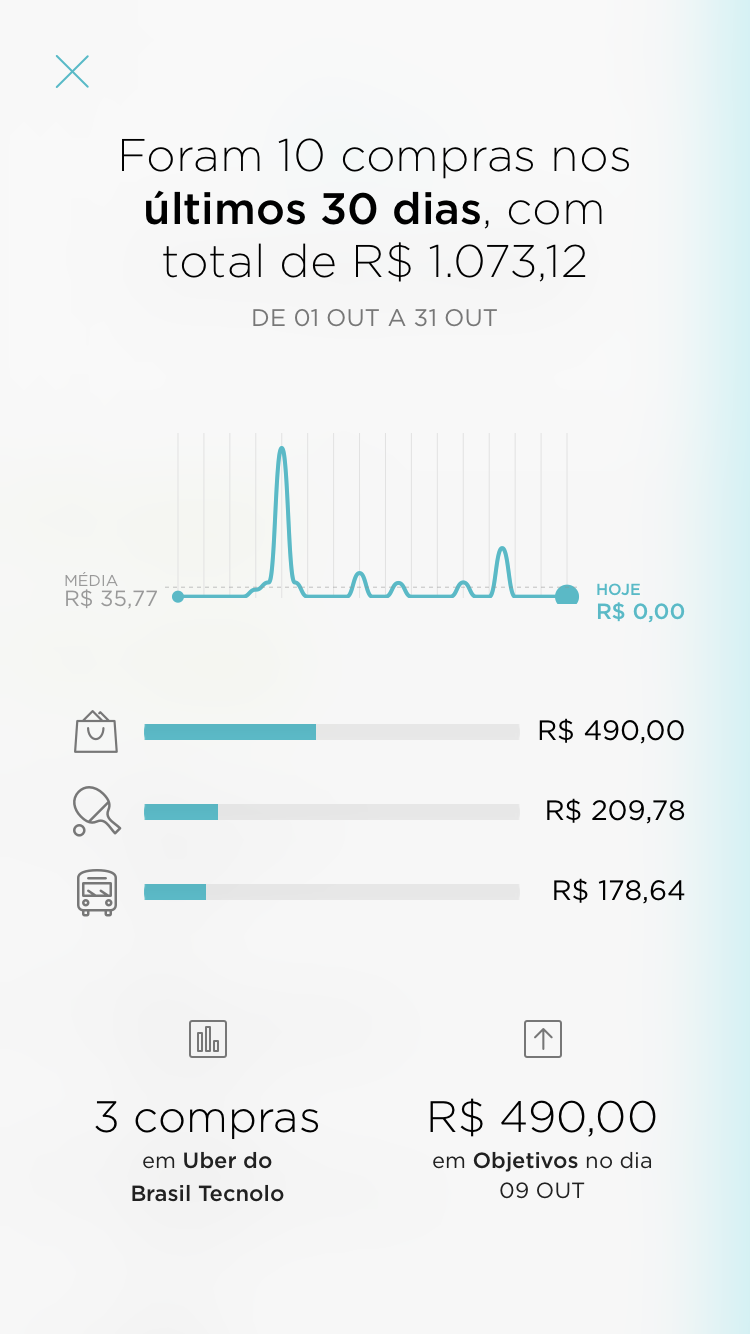 Definição
dos Dados
Nubank define as categorias dos gastos automaticamente
Representação visual dos gastos recentes no aplicativo do Nubank
Definição das Telas
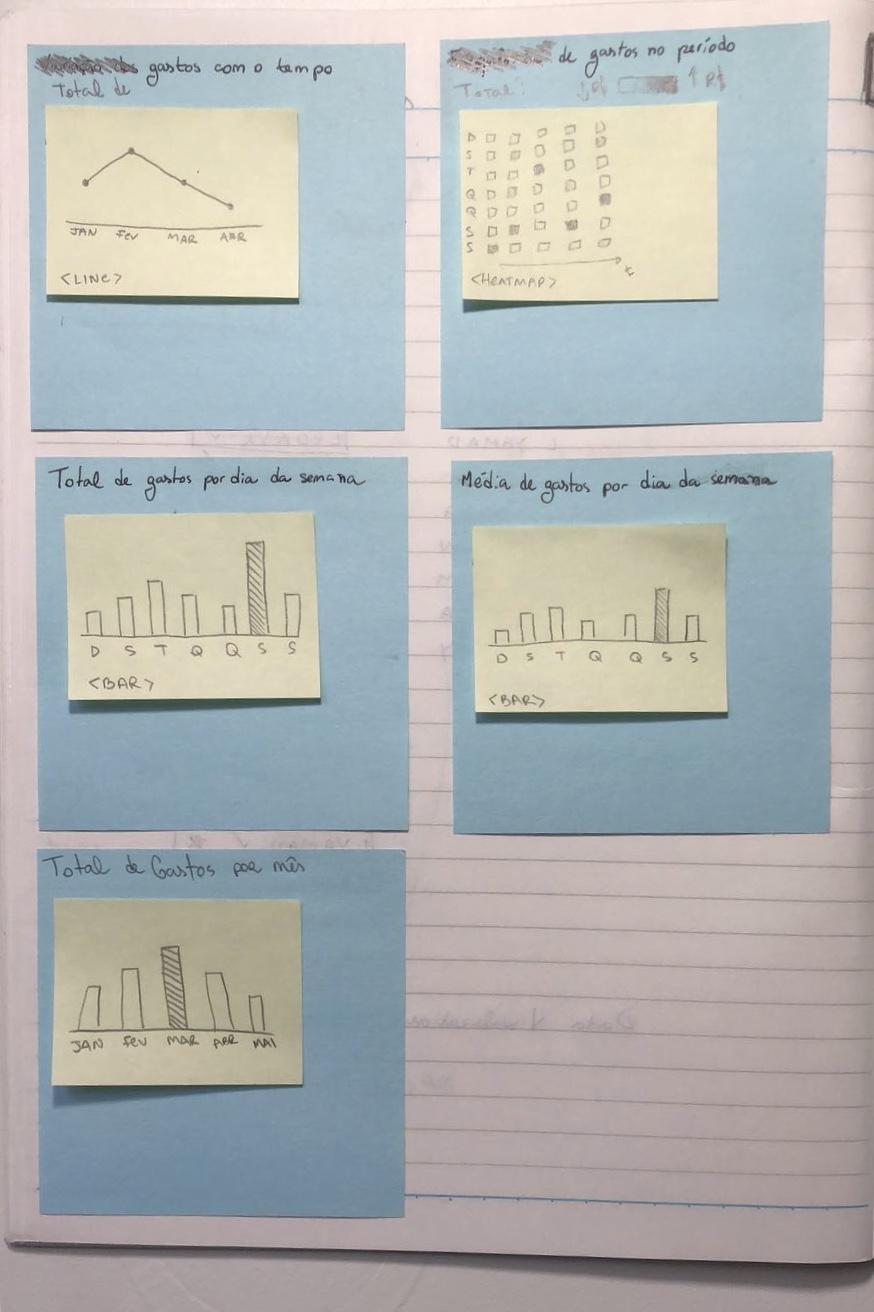 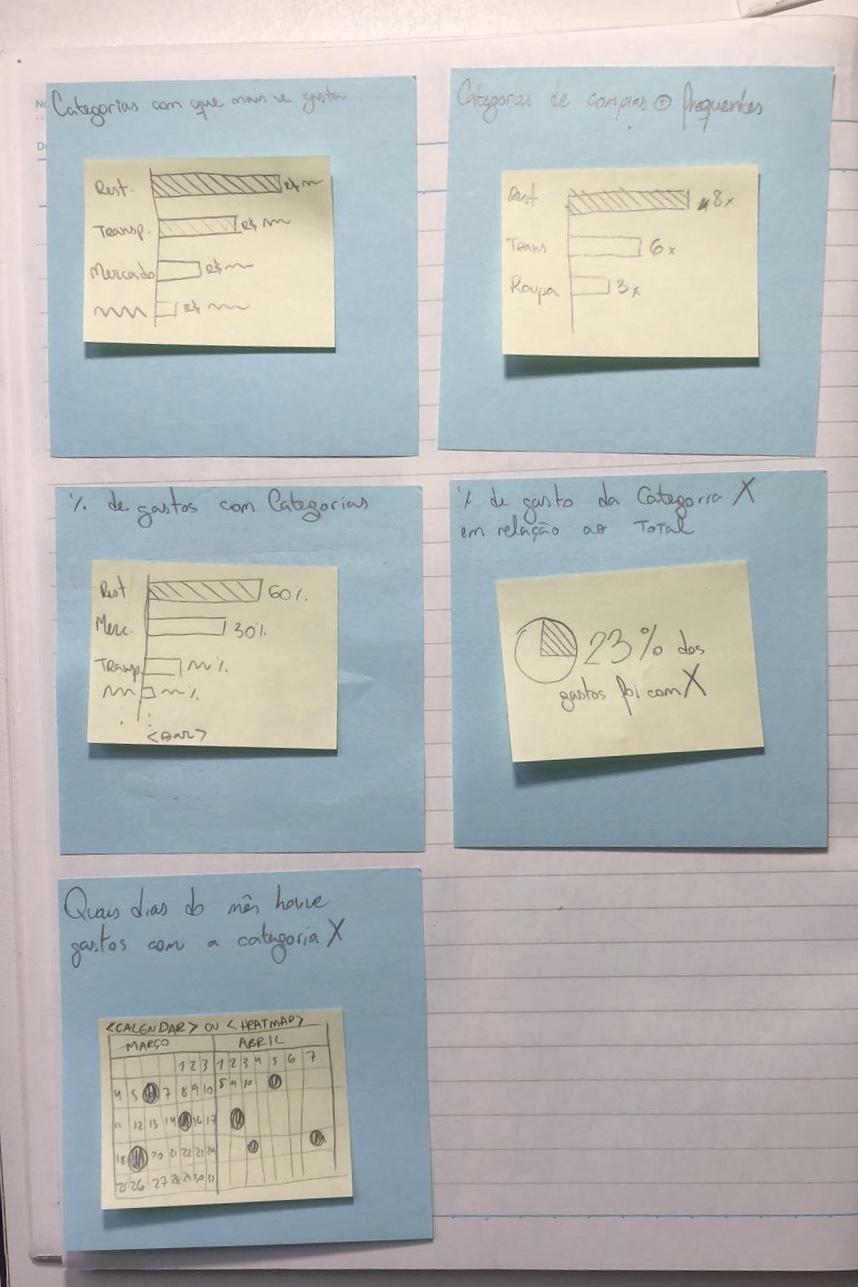 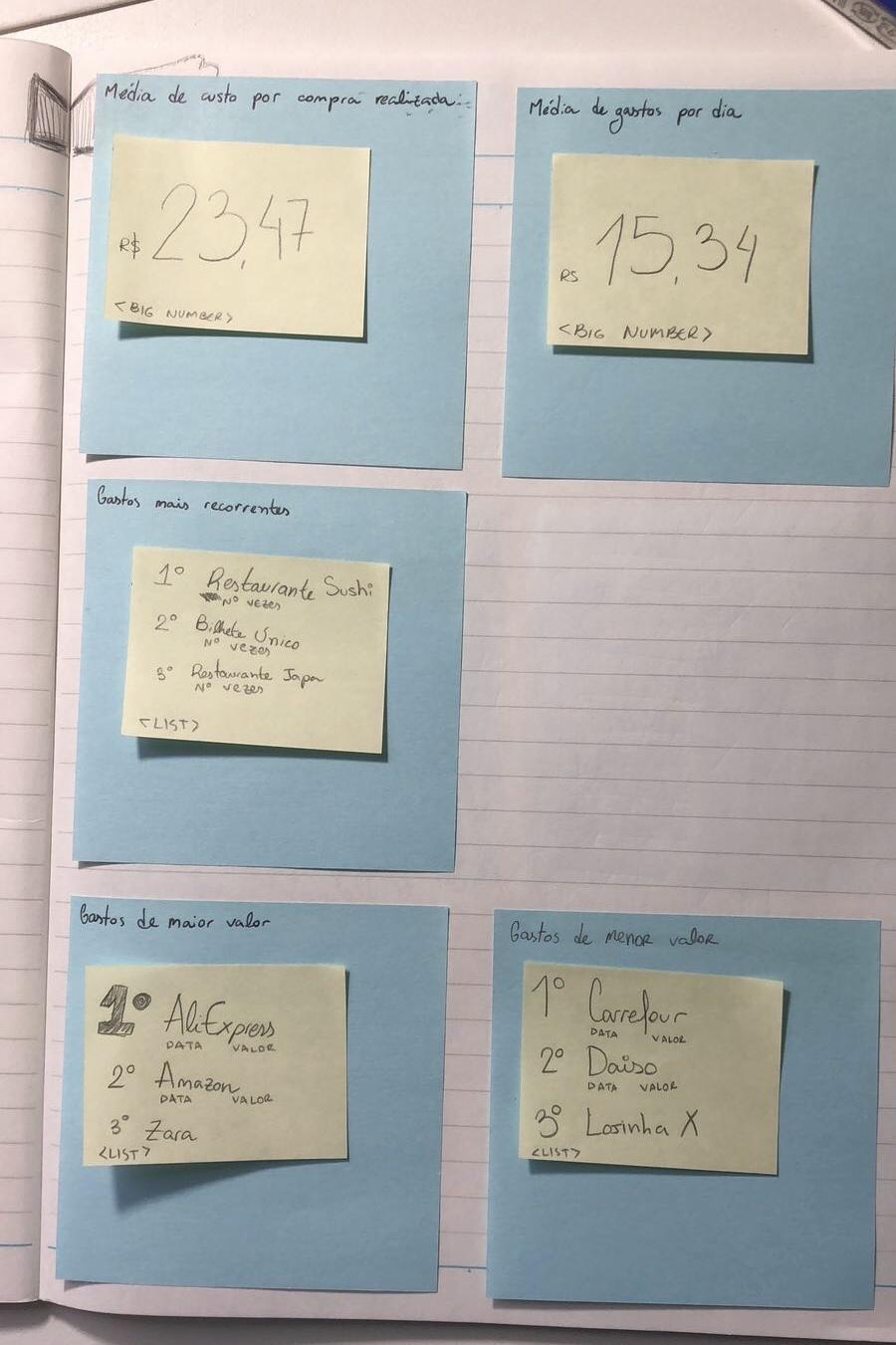 Definição dos cards de dados para a plataforma.
Definição das Telas
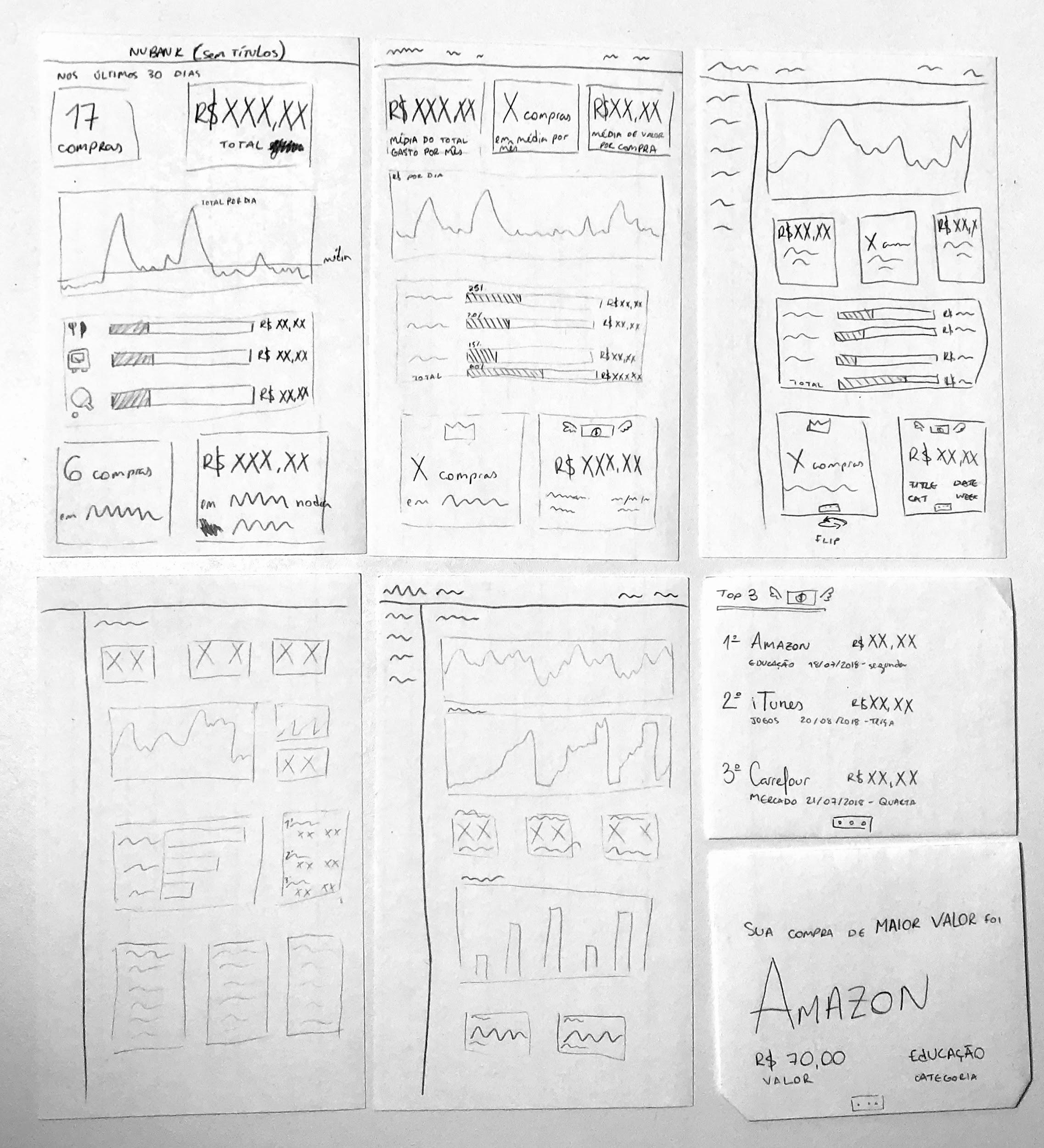 _ Página Principal
_ Acesso
_ Login, Cadastro, Redefinir a
Senha, Acesso Rápido
_ Importar Dados
_ Perfil do Usuário
APLICAÇÃO WEB
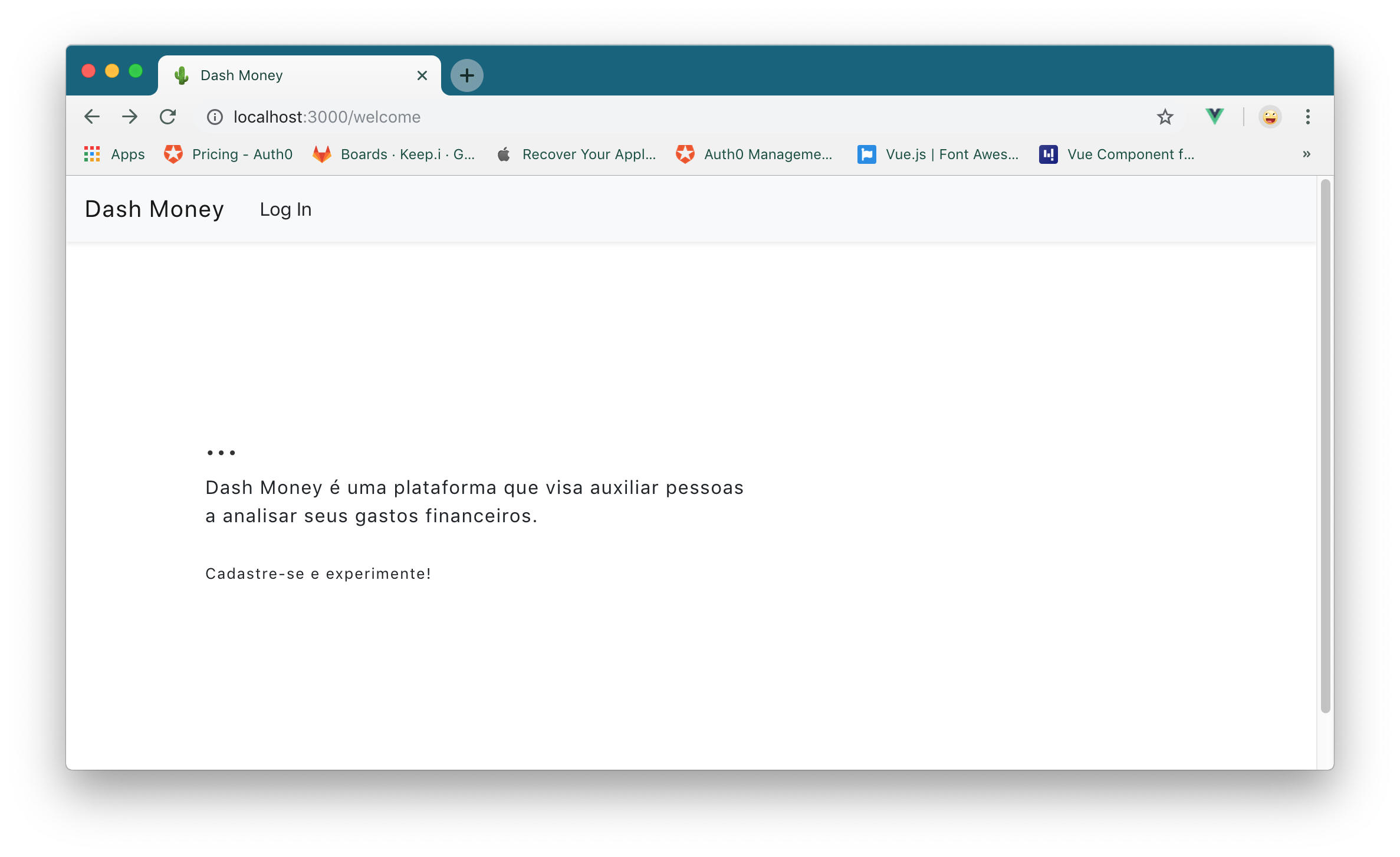 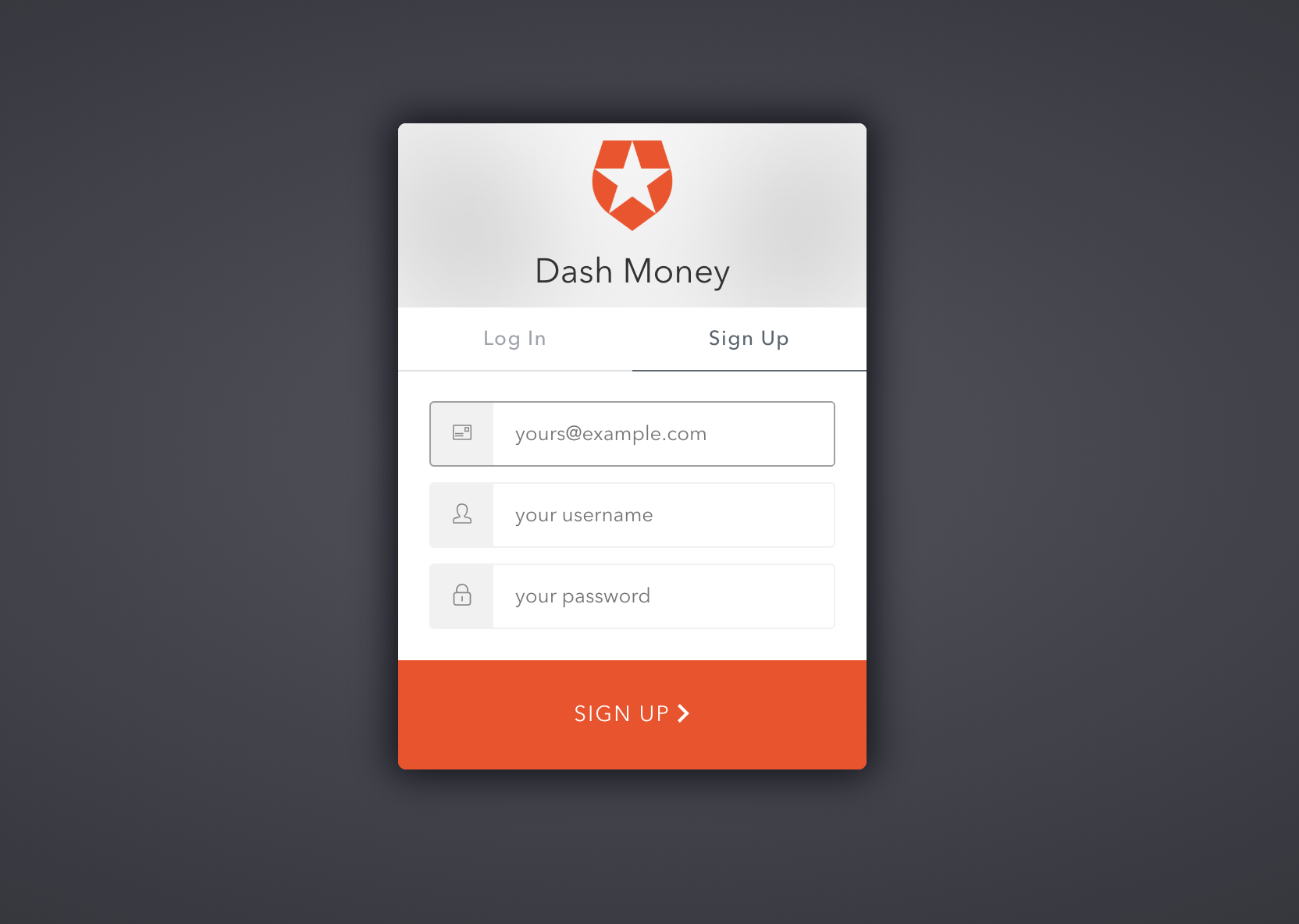 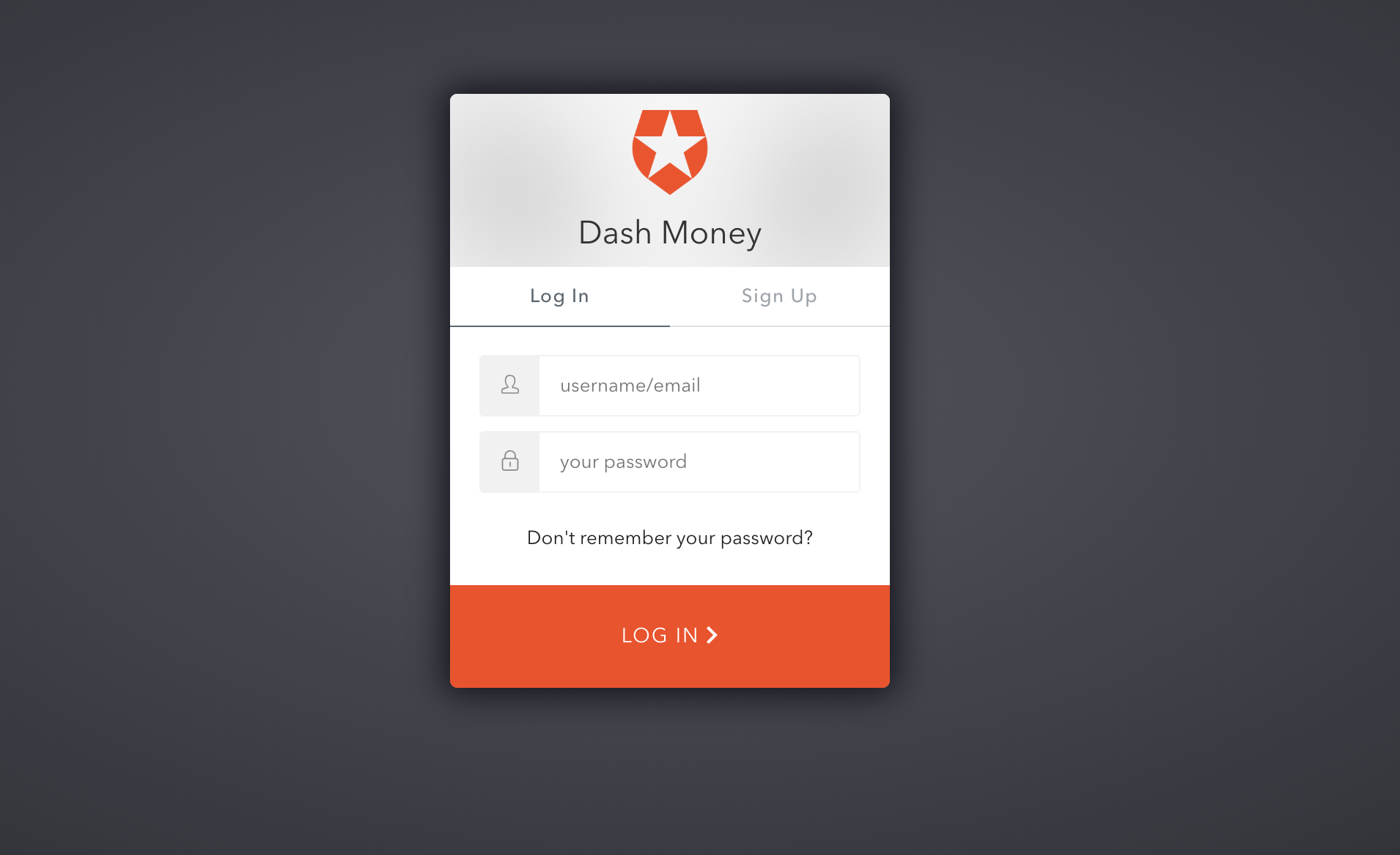 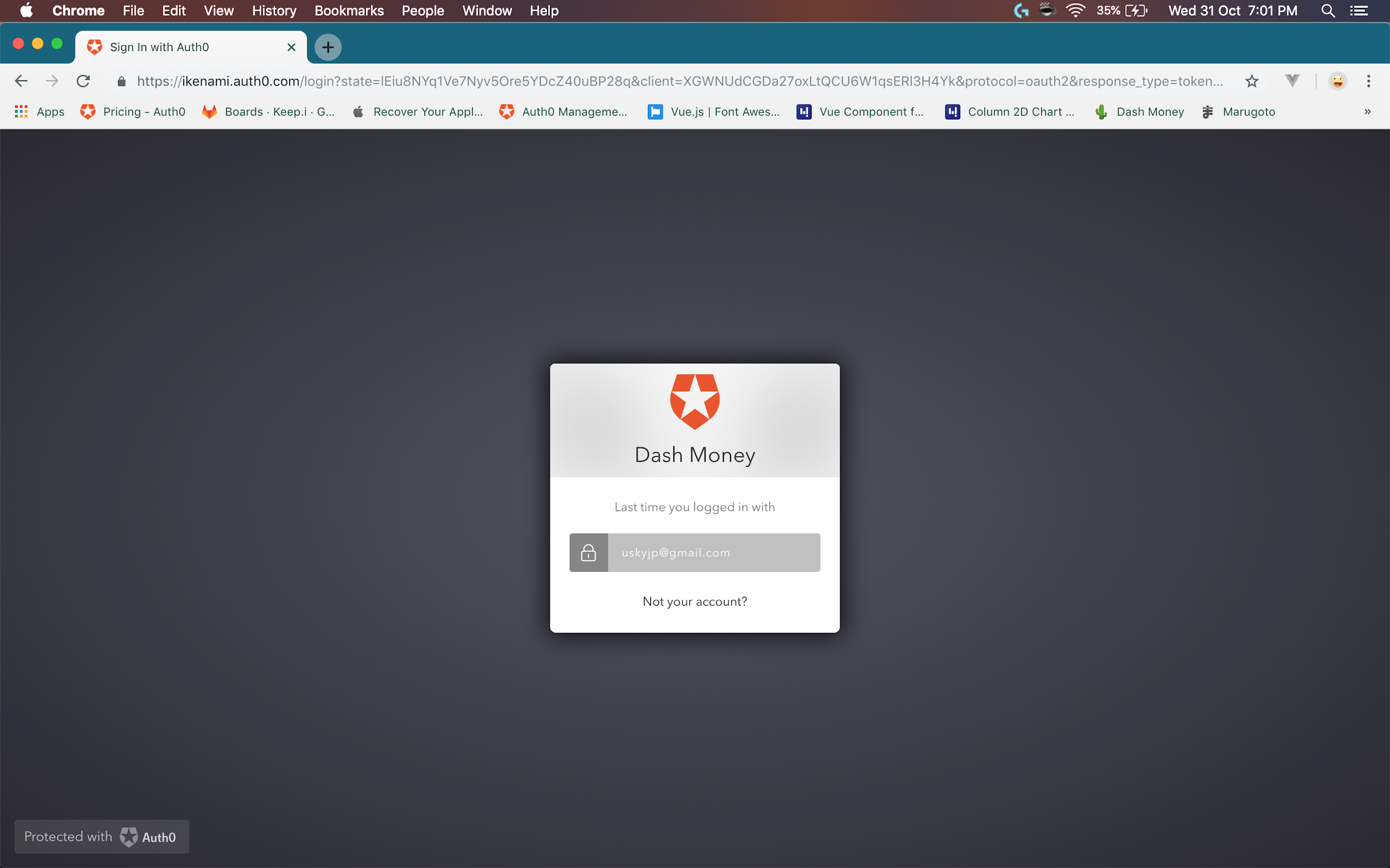 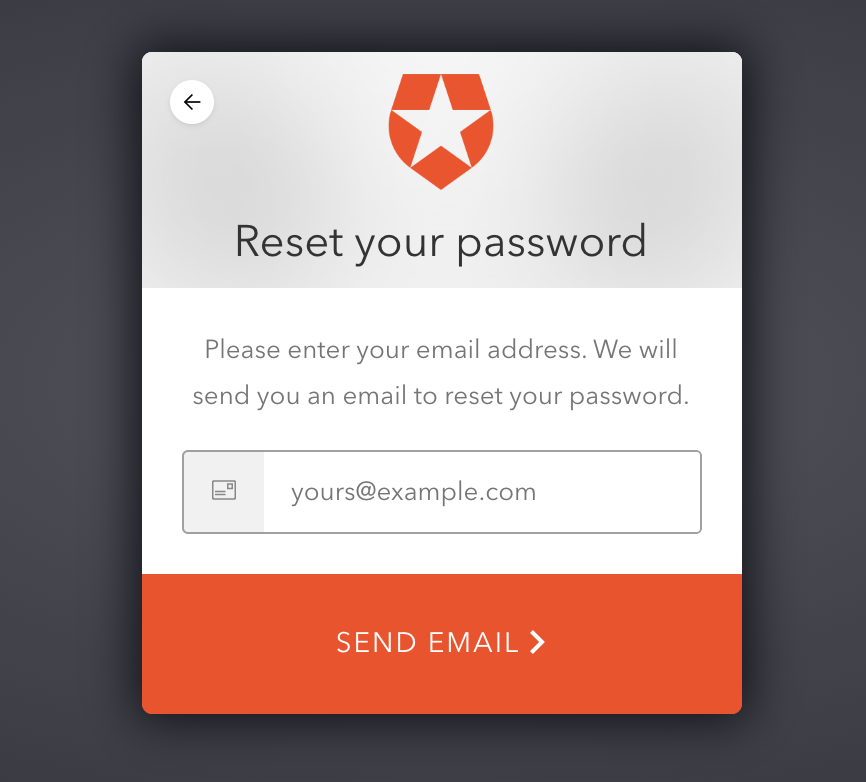 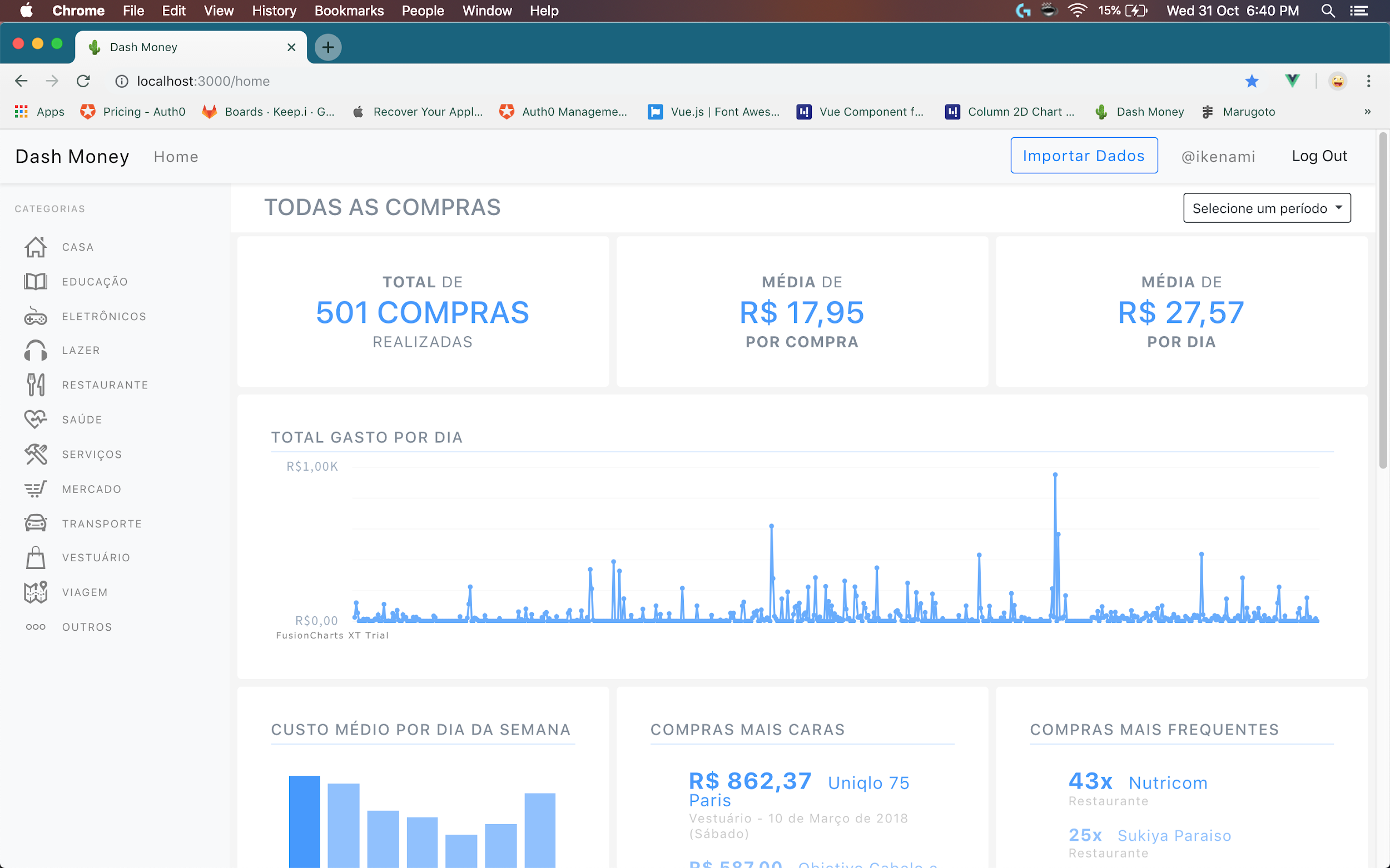 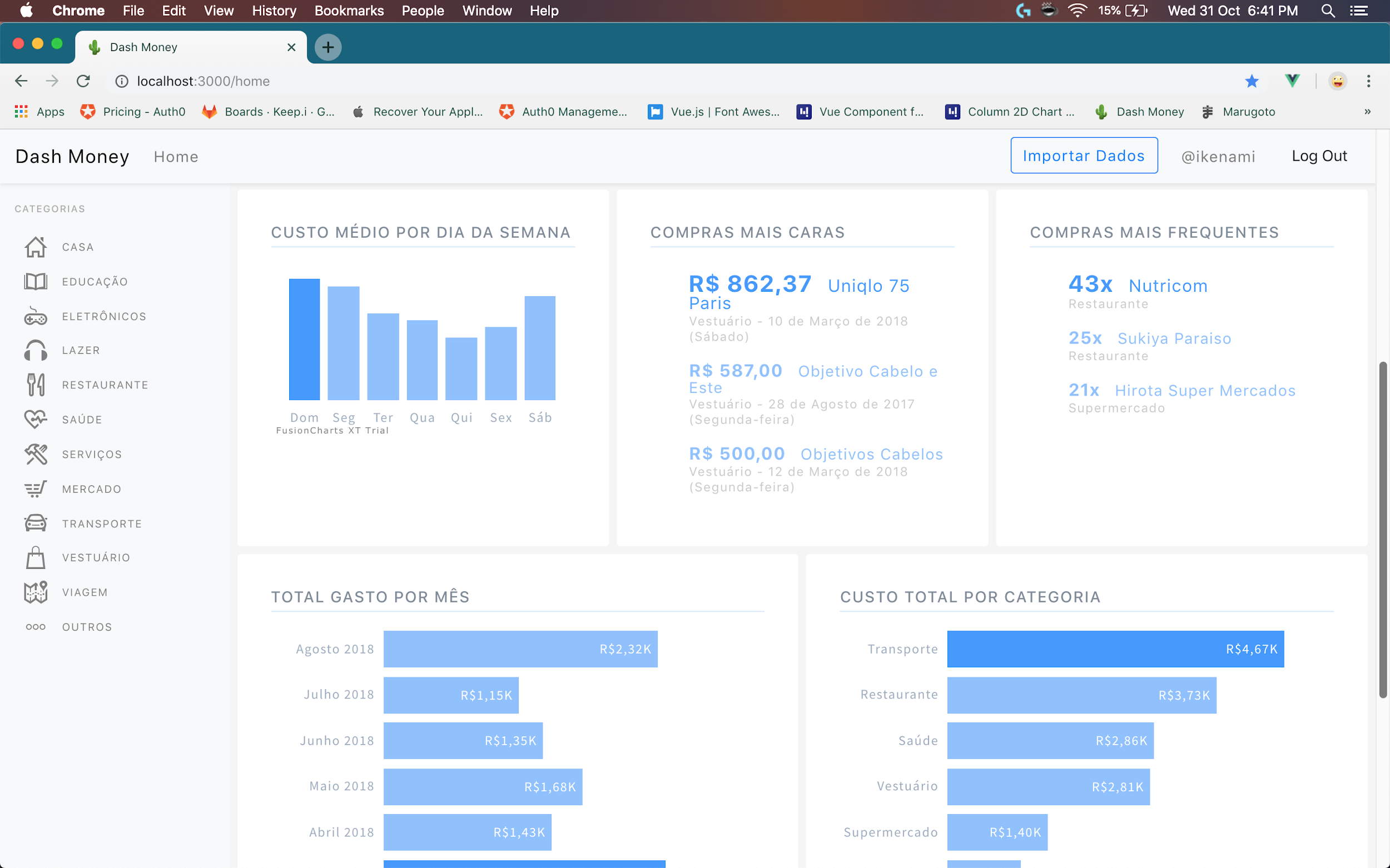 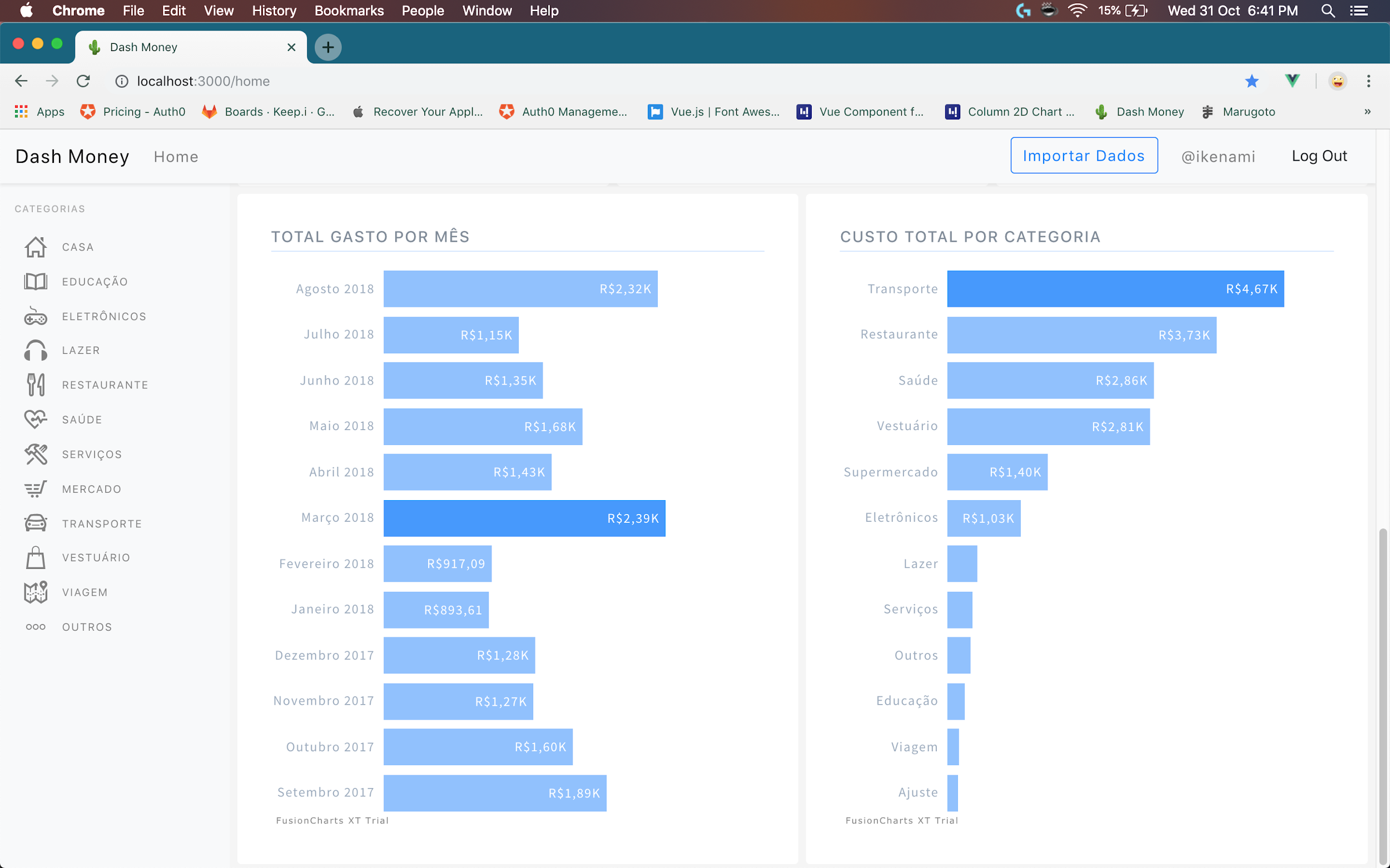 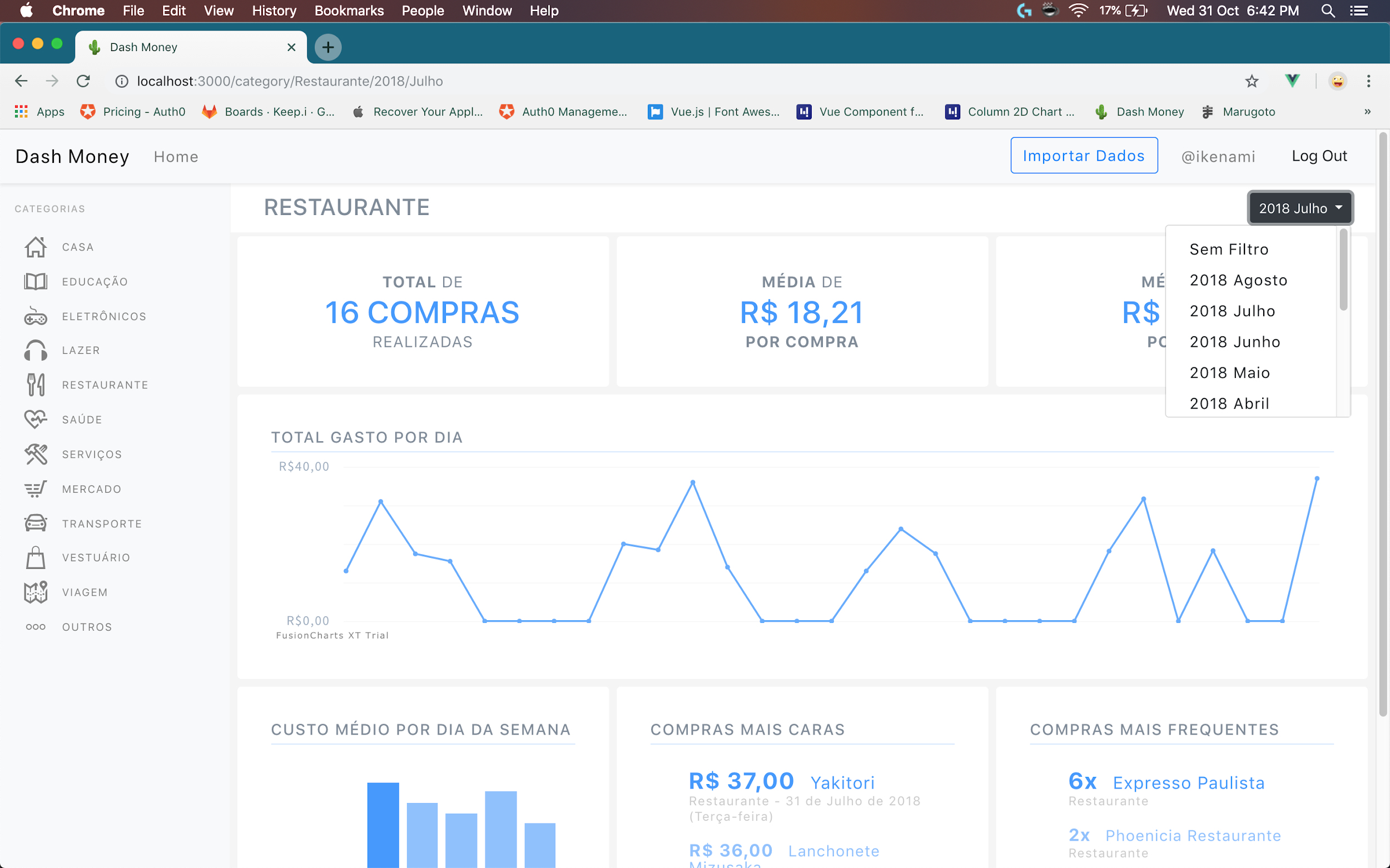 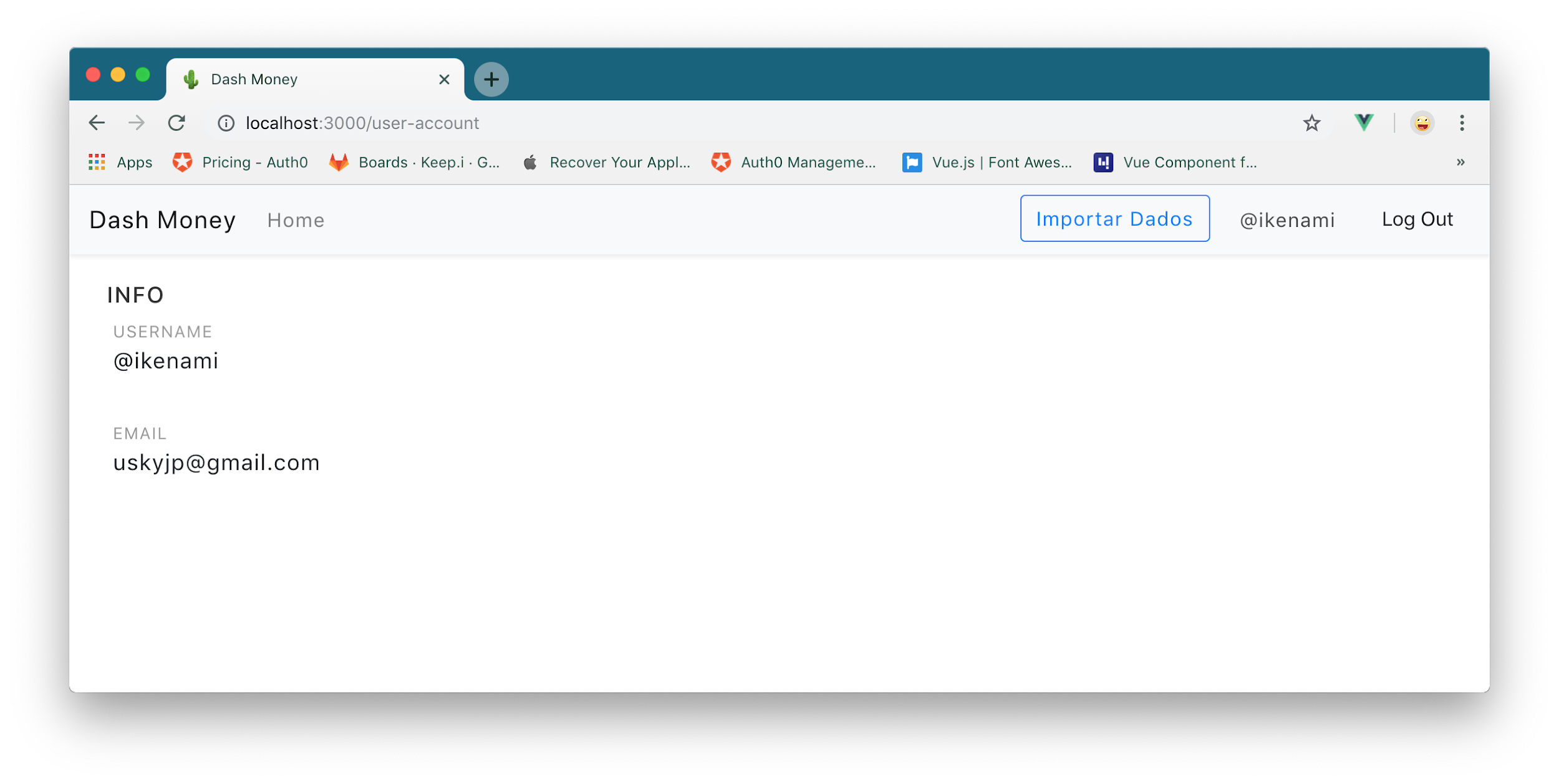 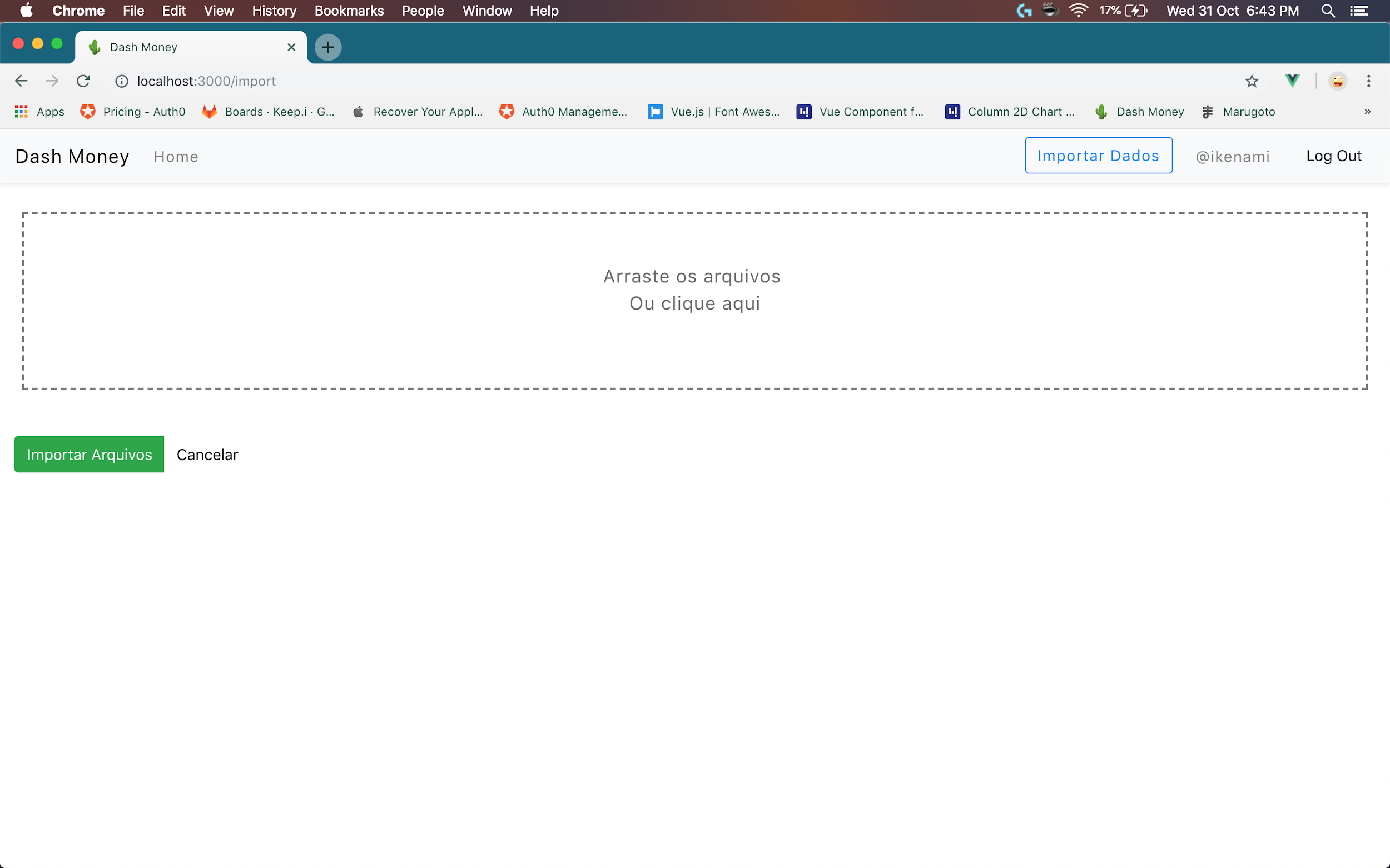 Conclusão
Pode-se concluir que este trabalho atingiu os objetivos propostos e serviu de um grande aprendizado sobre os conceitos e tecnologias abordados durante seu desenvolvimento.
Principal Desafio
Em um relatório é possível observar os resultados obtidos nos gráficos e escolher um título ou uma composição que resuma bem o que aconteceu naquele contexto. Já na aplicação apresentada foi necessário criar um certo distanciamento dos dados específicos e focar na ideia como um todo.
Trabalhos Futuros
_ Insights utilizando Inteligência Artificial
_ Abranger a quantidade de cartões de dados
_ Reconhecimento de padrões
_ Detecção de anomalias
Obrigada.